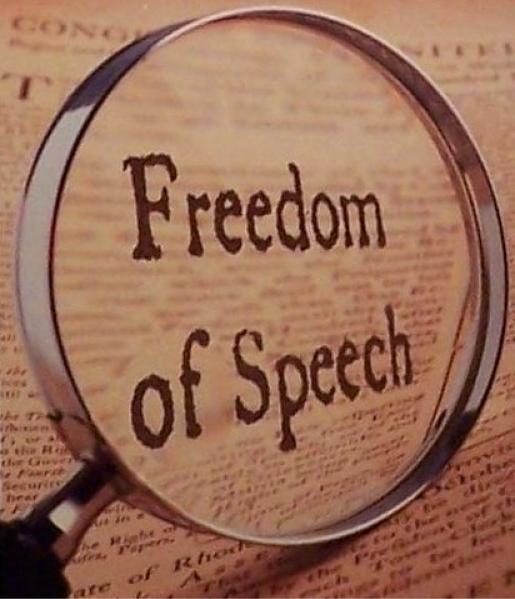 Page 385
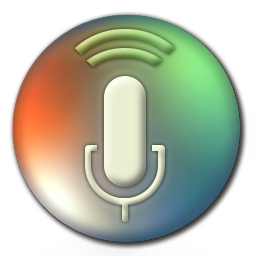 What  is  the  cartoon  about?
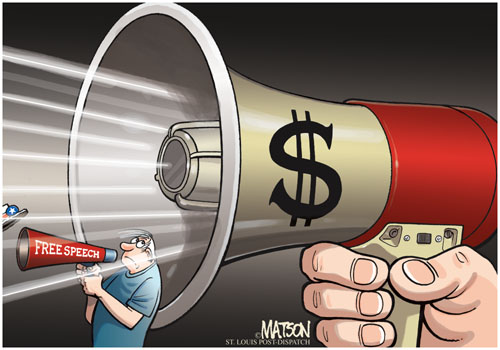 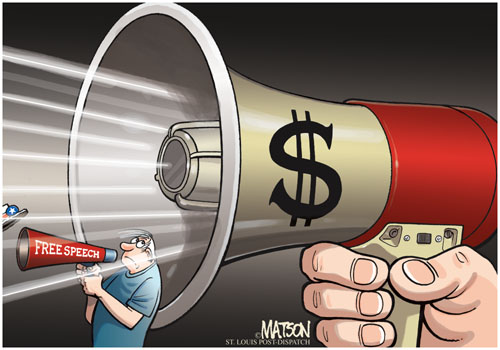 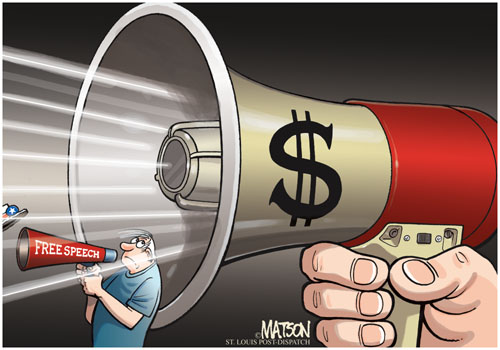 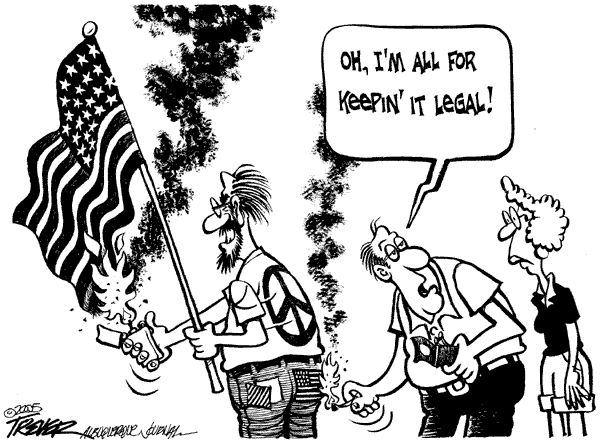 Citizenship

                Freedom of Religion


		Freedom of Speech
Review
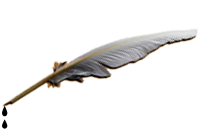 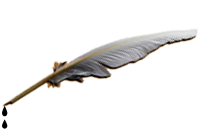 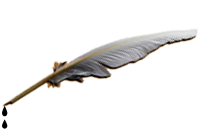 Freedom of Speech and Press


                Freedom of Assembly and 	  	     		        Petition
Overview
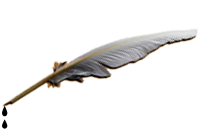 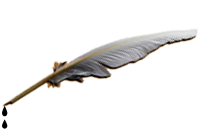 Objectives :
Explain how civic responsibilities are important to 	Mississippians as citizens of the United States and residents of a global setting. MS5

    Describe the roles of citizens in the state and nation. MS5b
Sedition
The advocacy of abstract doctrine is protected under the First Amendment.

	Only speech explicitly inciting the forcible overthrow of the government is punishable under the Smith Act.
Freedom of Speech is Not an Absolute Right.
What types of speech do we control?
Obscenity

Defamation

Commercial

Fighting Words, Offensive Speakers, 	            and Hostile Audiences

Symbolic

And so on
Former President Gerald R. Ford and famed football coach Glenn E. “Bo” Schembechler.
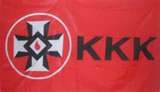 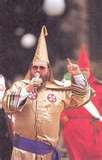 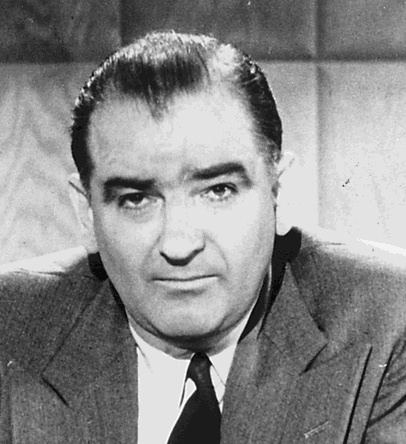 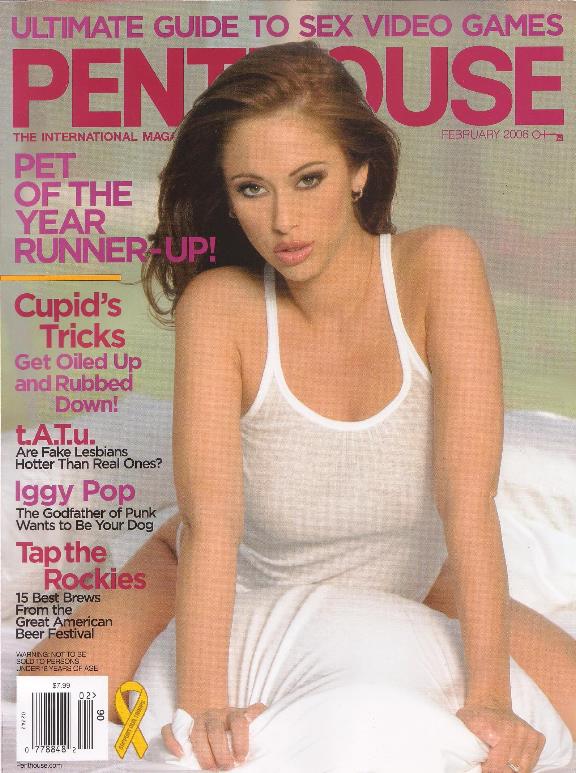 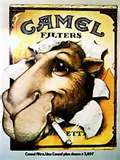 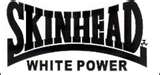 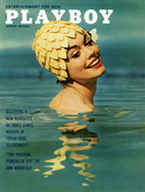 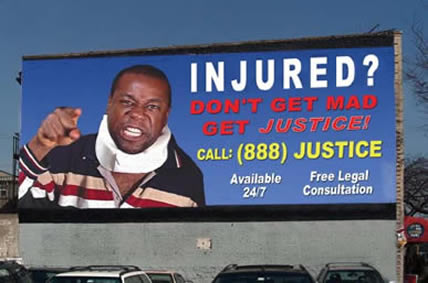 Senator Joseph McCarthy
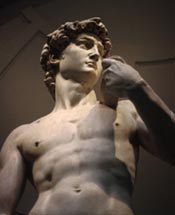 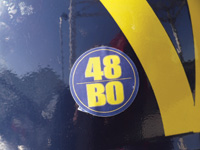 What makes something Obscene?
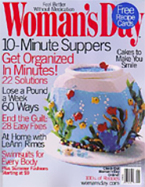 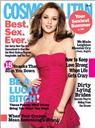 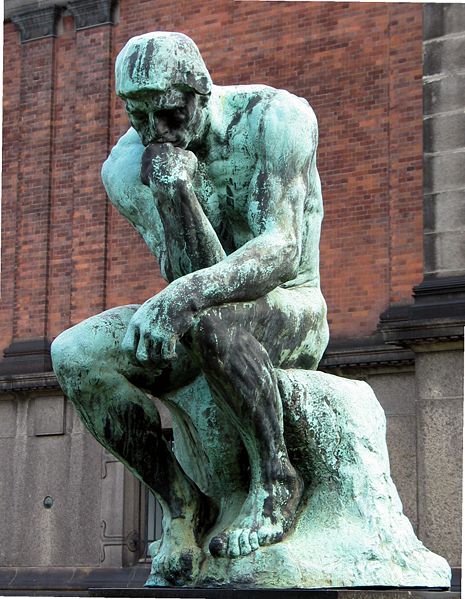 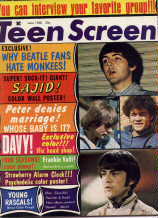 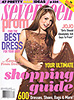 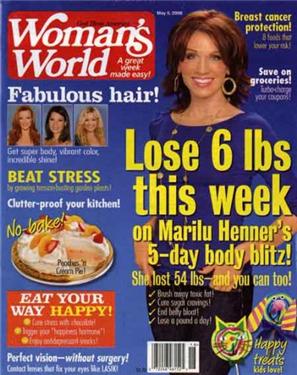 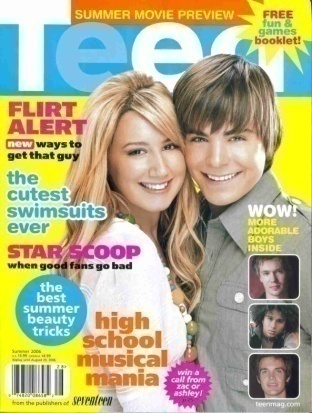 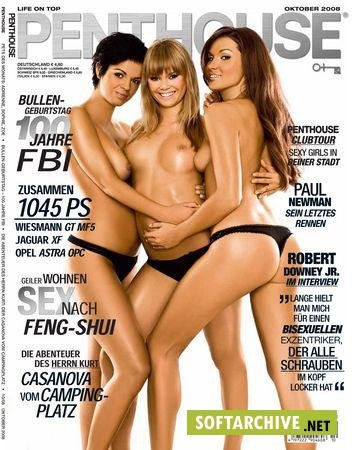 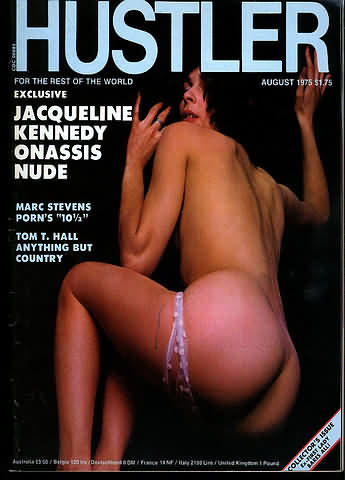 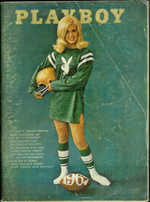 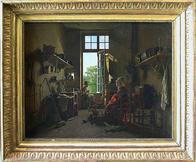 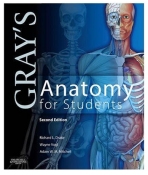 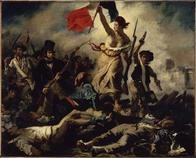 So what makes something Obscene?
In the 1973 in a ruling of the Supreme Court of the United States in Miller v. California established a three-tiered test.
The Three-Tiered Test
Step One

	Whether “the average person”, applying contemporary community standards would find that the work, taken as a whole, appeals to the prurient interest.
Las Vegas vs. Olive Branch
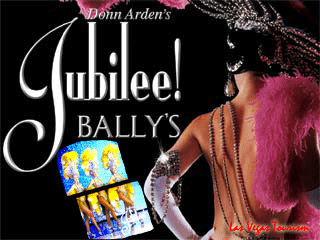 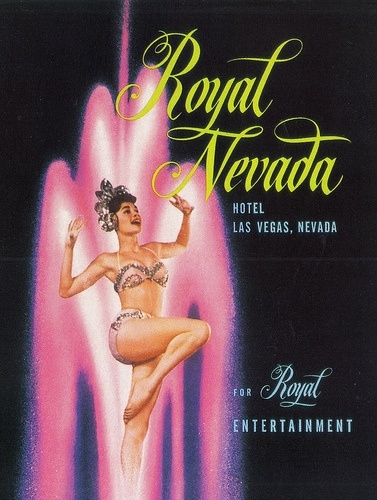 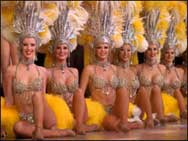 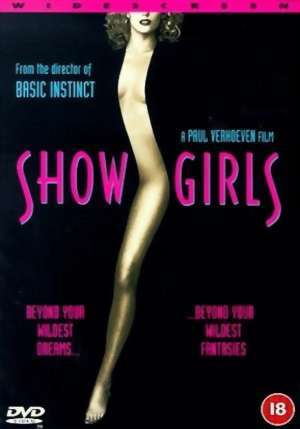 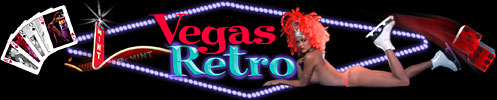 The Three-Tiered Test
Step two

	Whether the work depicts or describes, in a patently offensive way, sexual conduct specifically defined by the applicable state law.
The Three-Tiered Test
Step three

	Whether the work, taken as a whole, lacks serious literary, artistic, political, or scientific value.
Lacks Serious Artistic Value
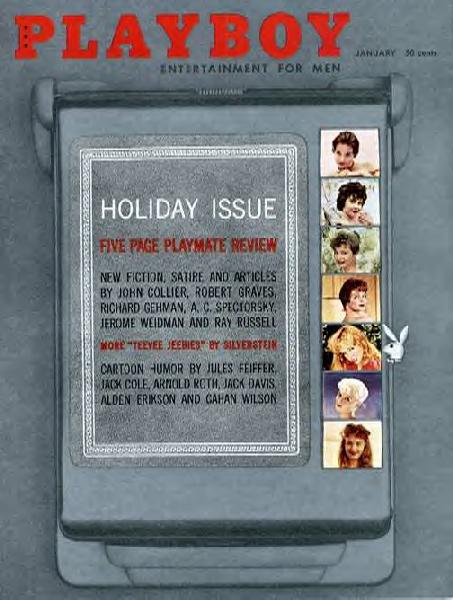 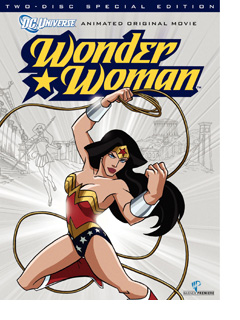 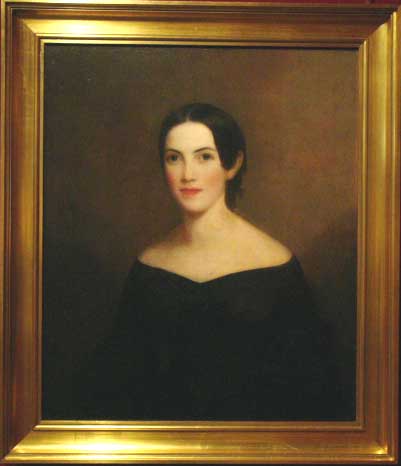 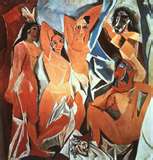 Stella Stevens
Comic Books
Pablo Picasso
Child Pornography
Child pornography is not subject to the Miller test, as the Supreme Court decided in New York v. Ferber.

The Court thought that the government's interest in protecting children from abuse was paramount.
Child Pornography Prevention Act of 1996
Prohibited "any visual depiction, including any photograph, film, video, picture, or computer or computer-generated image or picture" that "is, or appears to be, of a minor engaging in sexually explicit conduct.
PROTECT Act of 2003
Prohibits computer-generated child pornography when such visual depiction is a computer image or computer-generated image that is, or appears virtually indistinguishable from that of a minor engaging in sexually explicit conduct.
PROTECT Act of 2003
Prohibits drawings, sculptures, and pictures of such drawings and sculptures depicting minors in actions or situations that meet the Miller test of being obscene, OR are engaged in sex acts that are deemed to meet the same obscene condition.
Sexting
Phillip Alpert sentenced to 5 years probation.
The act of sending explicit photographs through text  messages or using mobile devices.
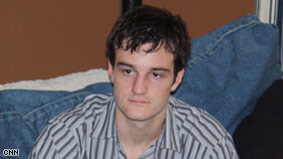 Phillip Alpert is a registered sex offender .
Phillip Alpert's offence
Sending a nude picture of his 16-year-old girlfriend to her friends and family after a fight. It was a picture she had sent him.

Phillip Alpert is now a convicted felon.
Florida Department of Law Enforcement - Sexual Offender / Predator Flyer
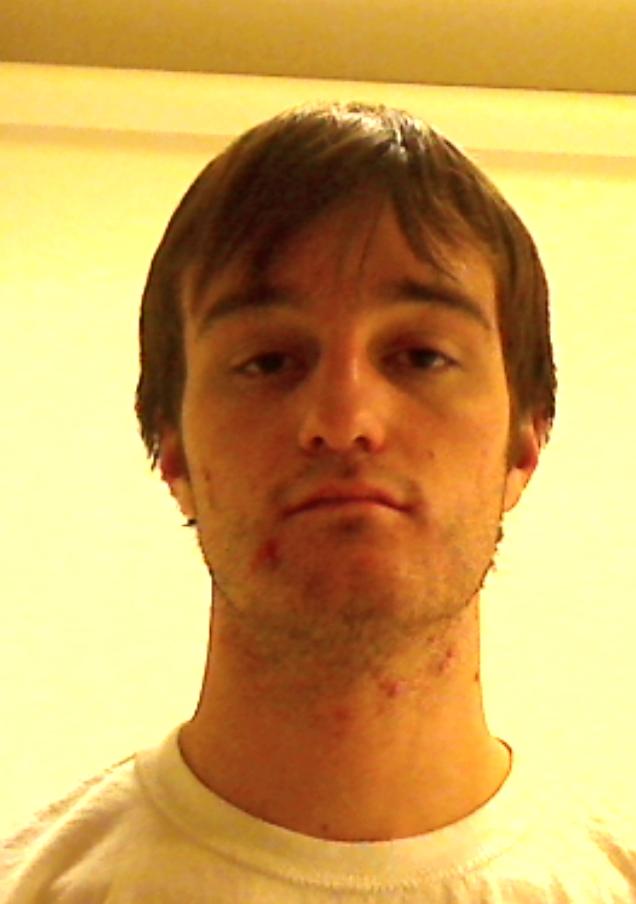 Phillip Michael Alpert Date Of Photo: 09/28/2011
Sexting Stats
A new report has shown that nearly one-third of teens have had X-rated images or videos sent to their cell phones. Most are from a boyfriend or girlfriend, but they often find their way to other young people's cellular devices as well.

More police departments across the country are investing more resources into the investigation of sexting, as it is illegal to possess, distribute or manufacture pornography involving anyone under the      age of 18
Defamation
People may not slander or libel others.

	What is slander?

	Is a spoken statement made with the purpose of harming a person’s character or reputation.

	What is libel?

	Is a printed or published statement maliciously (with intent to harm) made to injure a person’s character or reputation.
In order to win damages in a libel case.
The plaintiff must prove that the defendant made a false and defamatory statement concerning the plaintiff.

The plaintiff must prove that the defendant made an unprivileged publication to a third party.
In order to win damages in a libel case.
Prove that the publisher acted at least negligently in publishing the communication.

In some cases, the plaintiff must prove special damages.
Commercial Speech
In general courts allow the government to ban commercial speech that is false or misleading or that provides information about illegal products.
Example
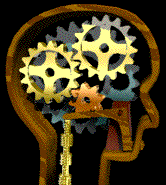 Subliminal messaging 

During the presentation of the movie Picnic, used a tachistoscope to project the words "Drink Coca-Cola" and "Hungry? Eat popcorn" for 1/3000 of a second at five-second intervals.
During the movie, sales of popcorn and Coke theater increased 57.8 percent and 18.1 percent respectively.
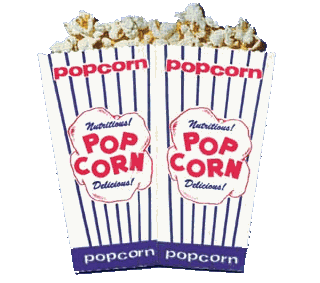 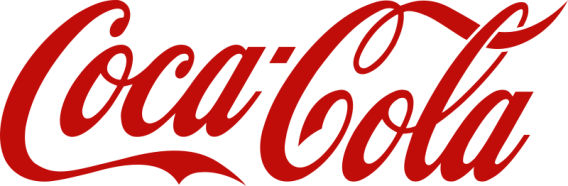 Symbolic Speech
Flag Burning
Arm Band
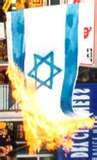 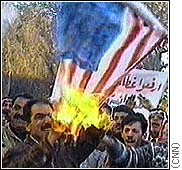 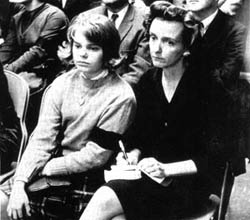 The Press
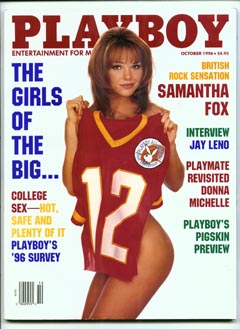 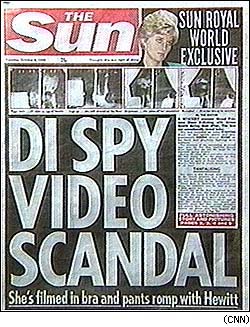 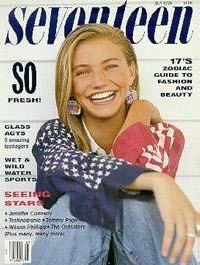 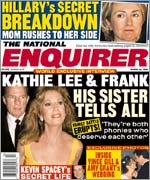 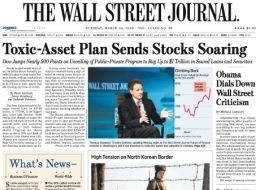 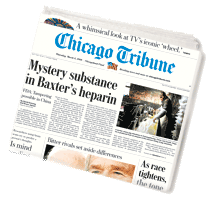 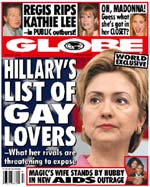 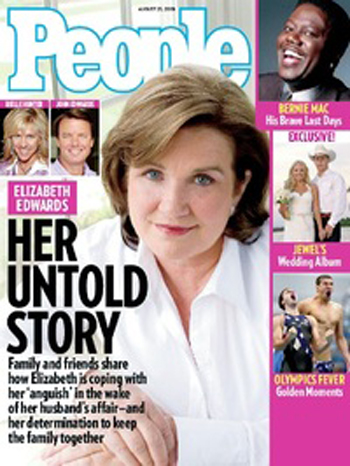 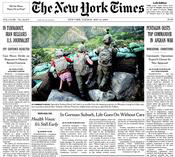 What allows the United States to have a free press?
Traditionally, the courts have protected the press from government censorship.

The 1st Amendment protests a reporter’s sources. (privileged communications)
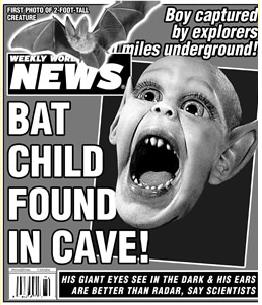 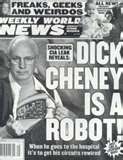 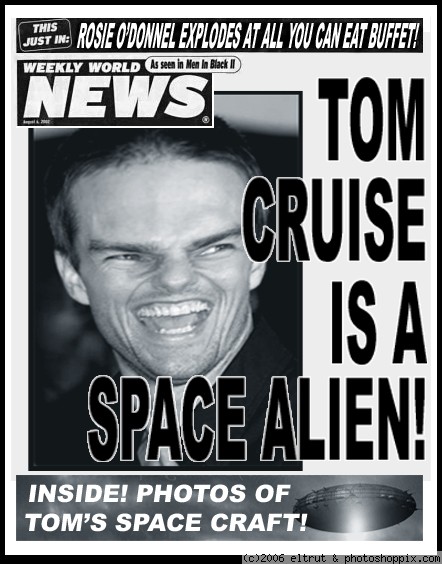 Defamation
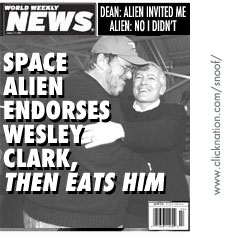 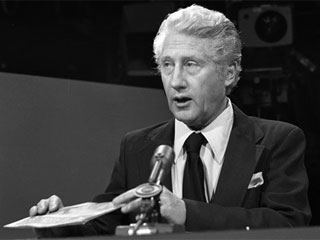 Watergate Scandal
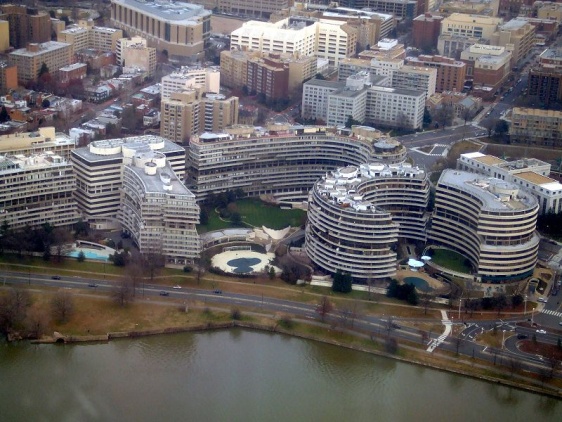 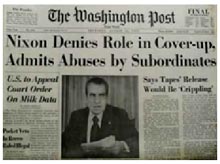 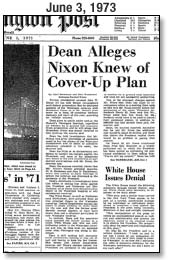 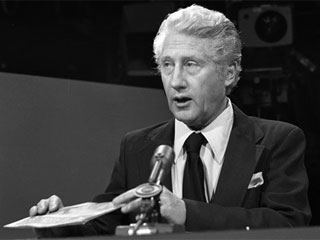 “Deep Throat” W. Mark Felt Dies at 95
Former No. 2 at FBI.
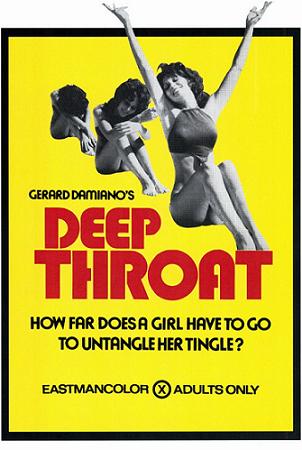 One of the first truly pornographic films in the United States to feature a plot, character development and relatively high production standards, .
Not name after the film!
Staring 
Linda Lovelace
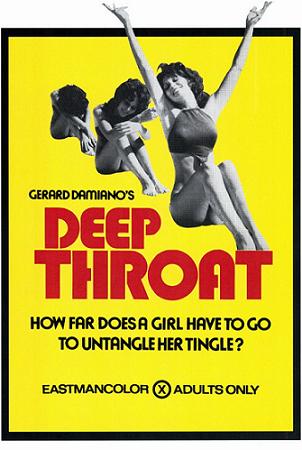 Freedom of Assembly and Petition
Which amendment do we find freedom of assembly and petition?

			The First
What does the 1st Amendment say about assembly and petition?
“Congress shall make no law respecting an establishment of religion, or prohibiting the free exercise thereof; or abridging the freedom of speech, or of the press; or the right of the people peaceably to assemble, and to petition the Government for a redress of grievances.”
Right to Assemble
Individuals have the right to gather peacefully to:

Discuss issues

Express their opinions

March or demonstrate
Can the Boy Scouts of America keep gay leaders out?
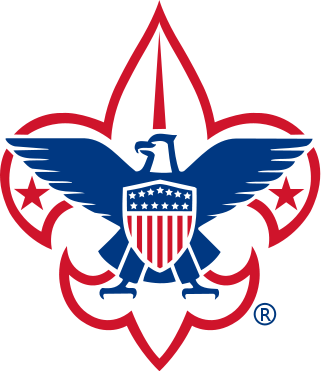 The Boy Scouts of America has policies which prohibit atheists, agnostics, and "known or avowed" homosexuals from membership in its Scouting program.
Who is Tiger Woods?
The first golfer to win three consecutive U.S. Amateur titles and won the NCAA individual golf championship.
Eldrick Tont "Tiger" Woods
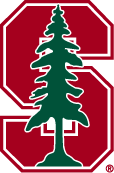 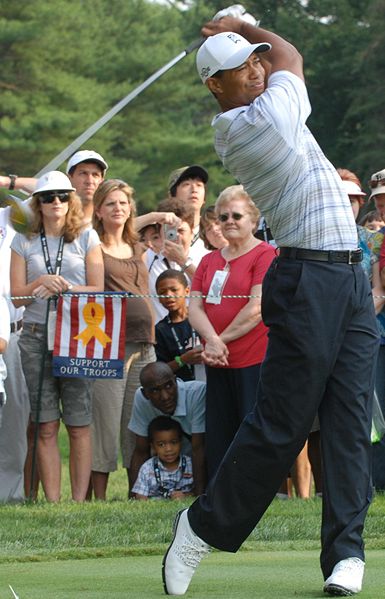 Tiger Woods became a professional golfer in August 1996, and signed endorsement deals worth $40 million from Nike, Inc. and $20 million from Titleist.
What is the Grand Slam of golf?
What is the THE MASTERS?
The
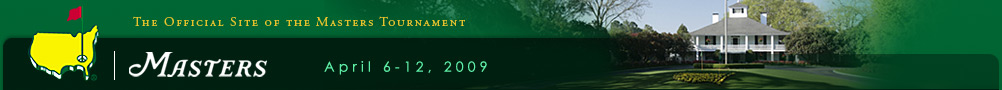 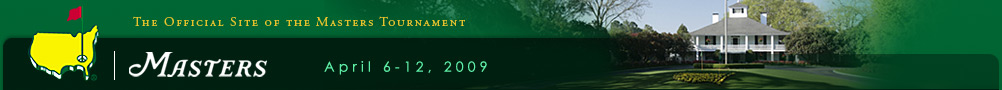 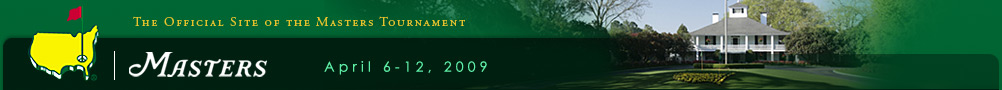 Augusta National Golf Club, located in city of Augusta, Georgia, is one of the most storied and exclusive golf clubs in the world.
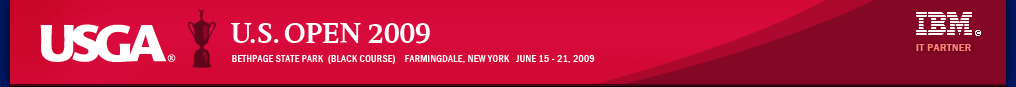 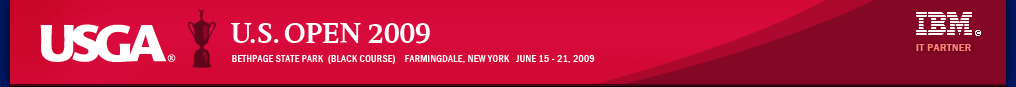 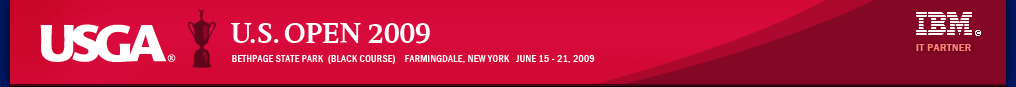 U.S. OPEN
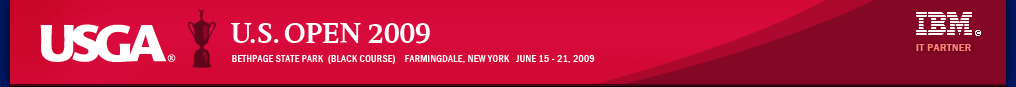 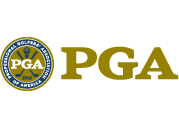 CHAMPIONSHIP
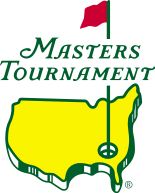 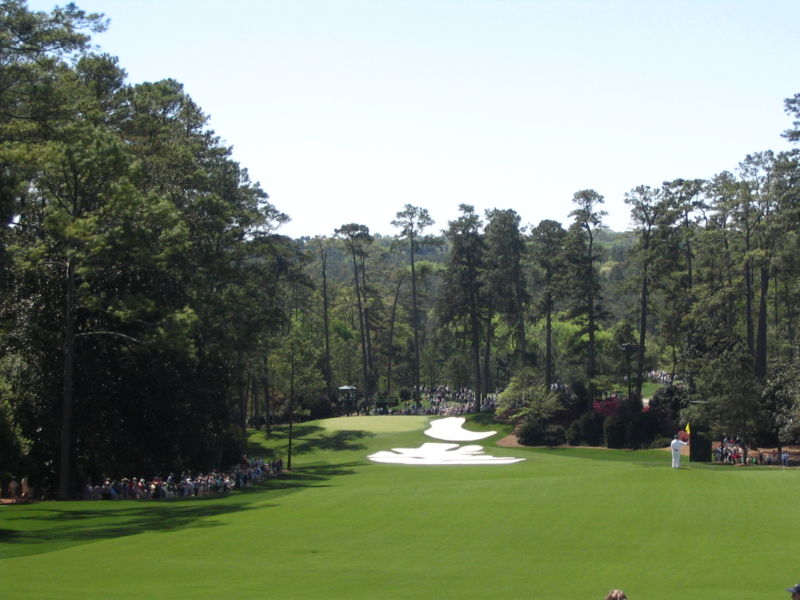 Augusta accepted a black member in 1990.
BRITISH OPEN
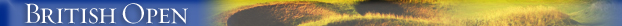 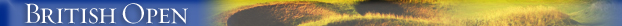 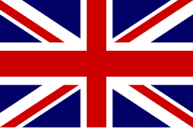 The 10th green at Augusta
What is petition?
To request in writing that officials do or not do certain things.

A request to a court or public official.
What kinds of way do we have to made a request?
Lobbyist
Write
Call
Email
Protest
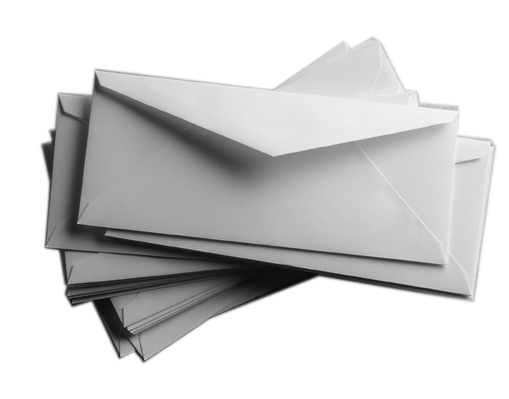 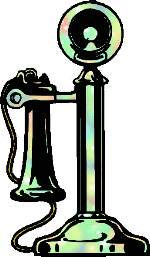 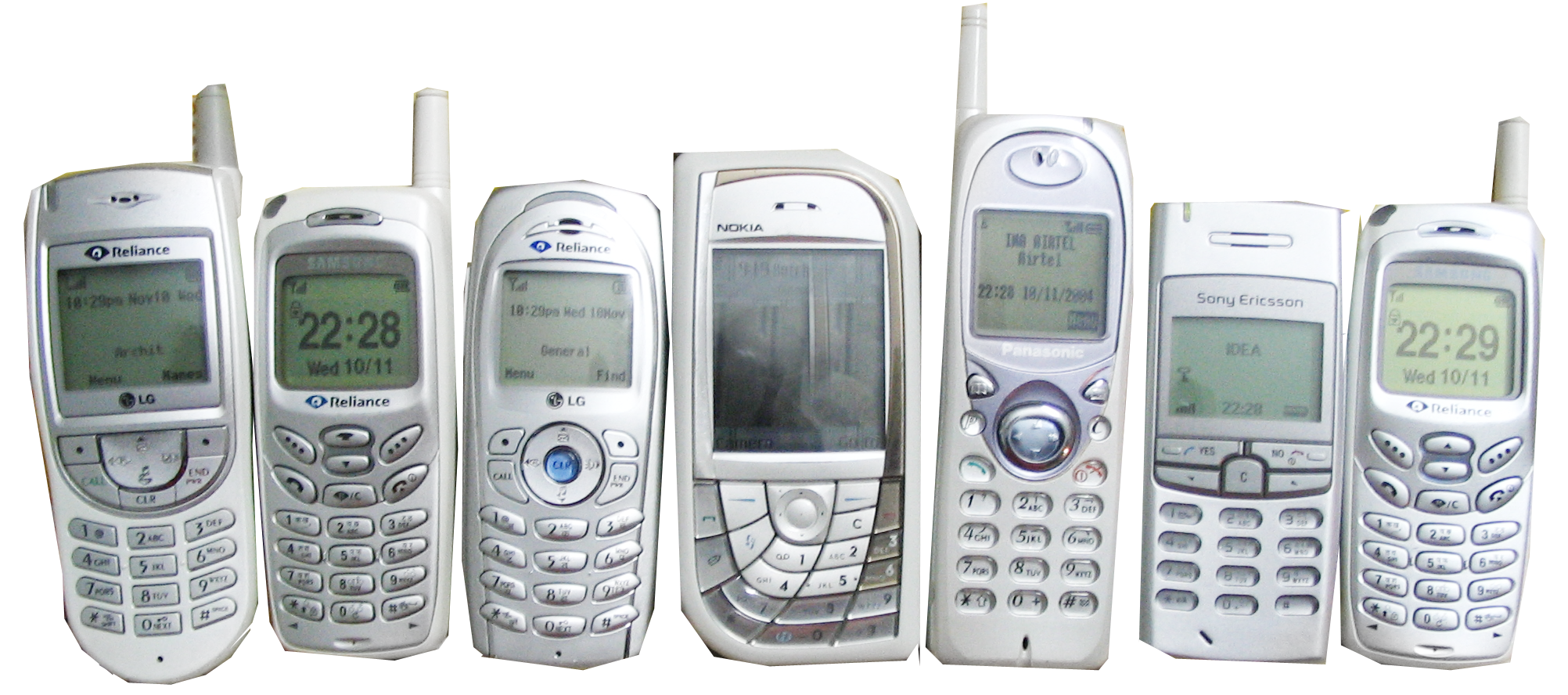 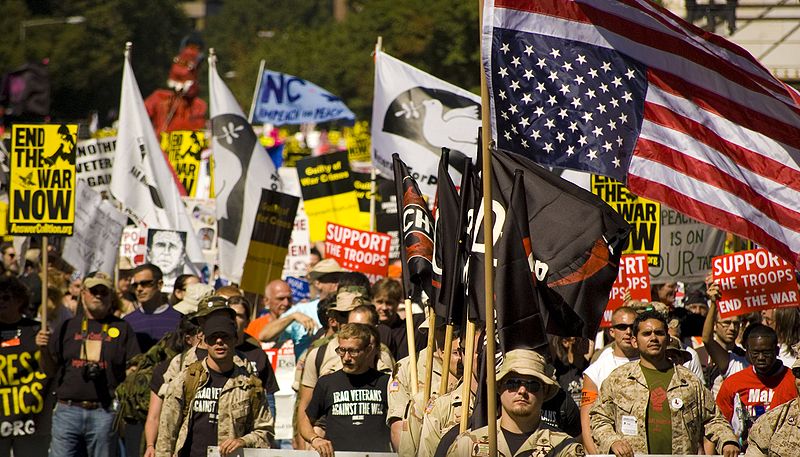 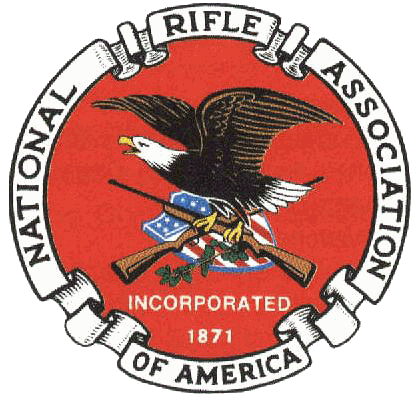 @
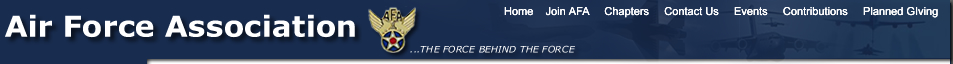 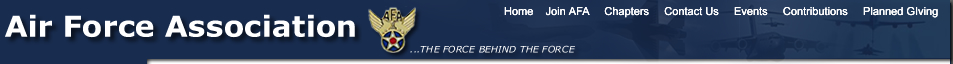 Freedom of Religion

           	Freedom of Speech and Press

           	Freedom of Assembly and 	  	     	    	   	Petition
Review
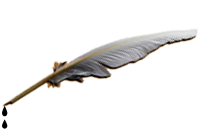 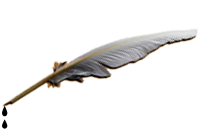 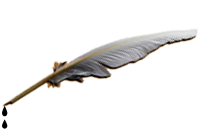 Read pages 386 to 388.
Homework
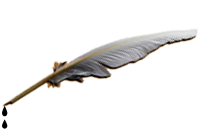 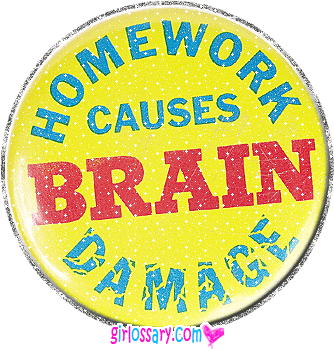